BRIEF UPDATE ON NISH ACTIVITIES
Annual Vaccinology Course for NITAGs (AVCN)
1st AVCN: July 2022
2nd AVCN: July 2023


NITAGs from 20 countries were trained in vaccinology by July 2023
Vaccinology Webinar Series
WEBINAR  1
WEBINAR 2
Challenges and Opportunities for COVID-19 vaccines rollout in Africa
COVID-19 vaccine acceptance in Africa.
WEBINAR 4
WEBINAR 3
Emerging evidence on the efficacy and effectiveness of single dose HPV vaccine and its implications for WHO Africa Region.
Adverse Events Following Immunisation with COVID-19 vaccines.
WEBINAR 5
Malaria Vaccine introduction in Africa
https://health.uct.ac.za/nish/webinar-recordings
Research Stays 2023
AIM
To provide NITAG members with mentorship and opportunities to strengthen and expand their skills in vaccinology and EIDM
HOSTED TWO RESEARCH STAYS 2-28 JULY 2023
Ghana Secretariat member: Dr NAZIRU MOHAMMED 
Cameroon Core member; Dr MARIE CLAIRE ENDEGUE ZANGA
PROGRAMME
AVCN 2023
NISH team members: Vaccinology & epidemiology principles, conducting evidence searches, critical appraisal of research articles; addressing local data gaps
Sessions with consultants: Health economics and modelling, health systems, design thinking
Cochrane South Africa: Rapid Reviews
Task Force for Global Health: EtR framework and online modules
GNN resources
ASSETS AND RESOURRCES - NISH WEBSITE
Four library guides: guides providing published peer-reviewed and grey literature on a topic

COVID-19 Vaccine Confidence in Africa
Malaria Vaccine in Africa 
HPV in Africa
Interventions to promote routine vaccine coverage

https://health.uct.ac.za/nish/libguides-general

Two Evidence Gap Maps: an interactive visual tool that provides an overview of research evidence on a particular topic. 
COVID-19 vaccine confidence in Africa
Strategies to improve vaccine coverage 

https://health.uct.ac.za/nish/evidence-gap-maps-egms
IN THE PIPELINE THE NEXT 6 MONTHS
Theory of Change
Online courses
Webinars
EtR & vaccinology training
Novel Polio vaccine
Hep B birth dose
EIDM
Epidemiology
Immunology
ToC for NITAG support in the Africa region (NISH, WHO, TFGH and other partners)
Ethiopia
December 2023
TECHNICAL SUPPORT SERVICES
Health Systems  Strengthening & Design Thinking
Mathematical  Modeling
EIDM: 
Rapid Evidence Synthesis
Health Economics
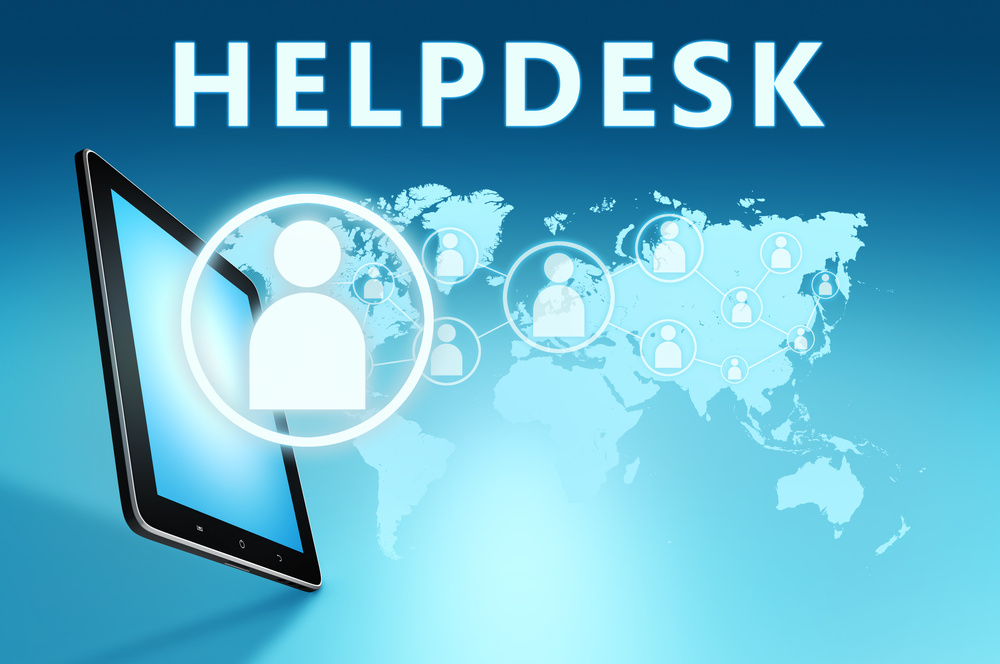 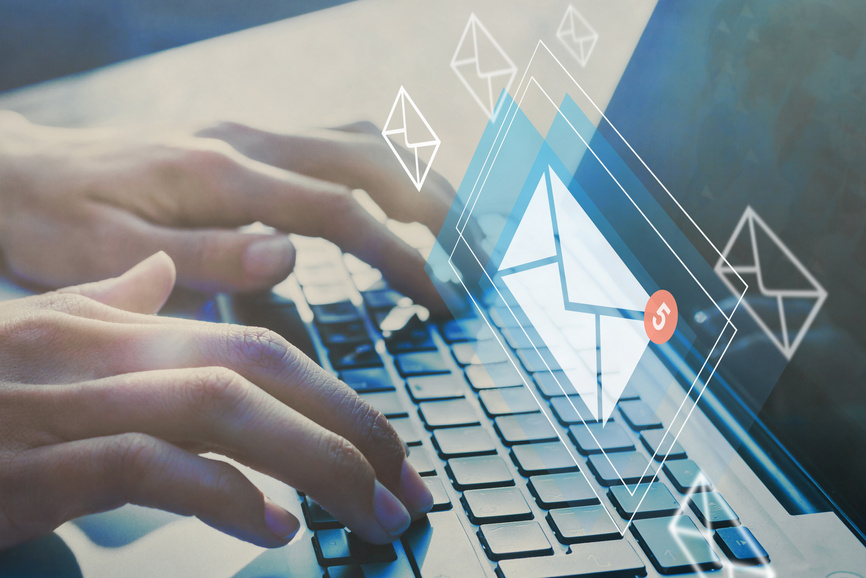 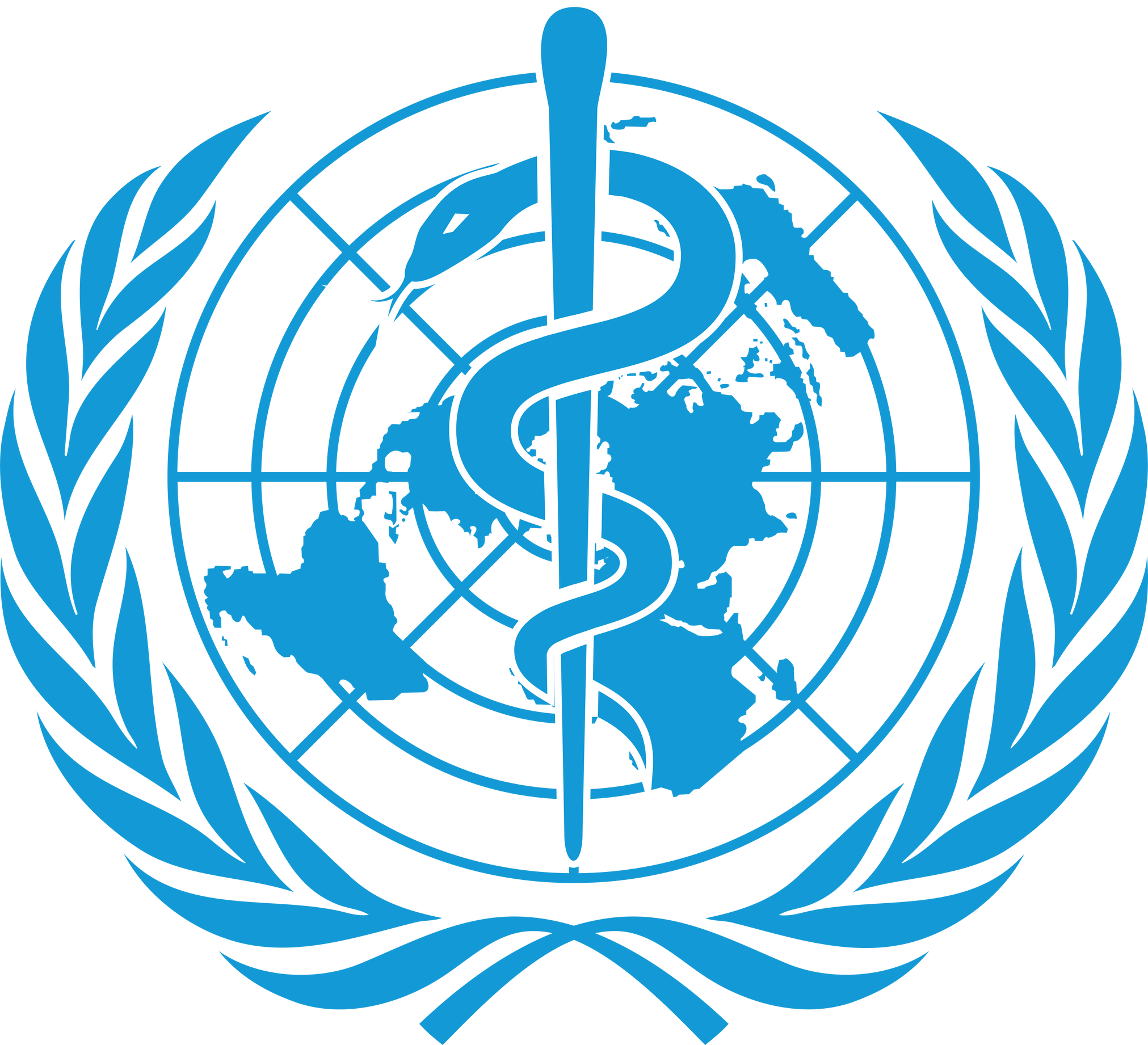 Channels to access NISH technical services
https://health.uct.ac.za/nish/helpdesk
nish.uct.ac.za
via WHO
THANK YOU